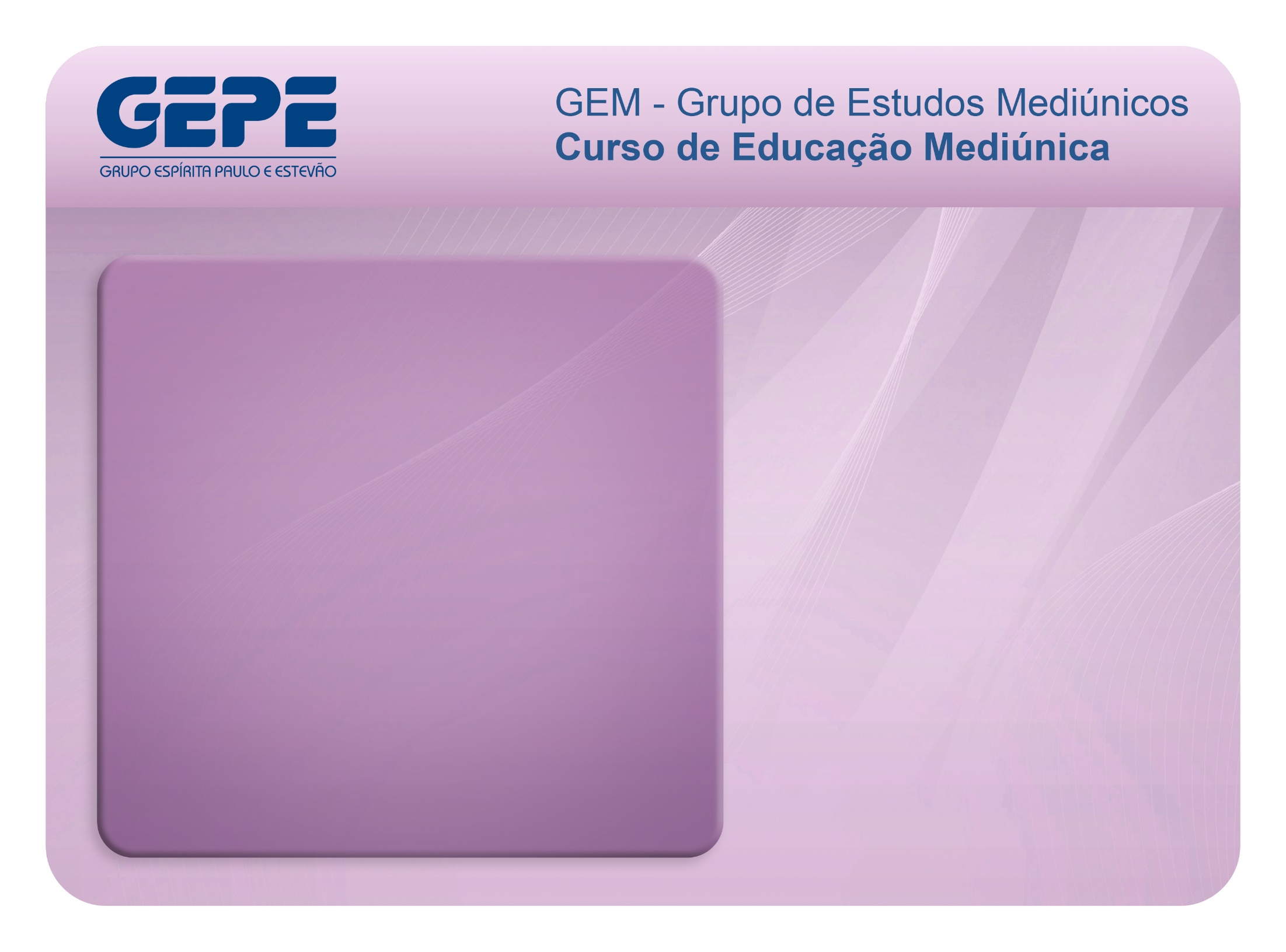 UNIDADE 3
A MEDIUNIDADE E O MÉDIUM
AULA 16
Influência
do meio no fenômeno mediúnico
1
[Speaker Notes: TERCEIRA UNIDADE – A MEDIUNIDADE E O MÉDIUM
Capítulo 17 – Influência do Meio no Fenômeno Mediúnico]
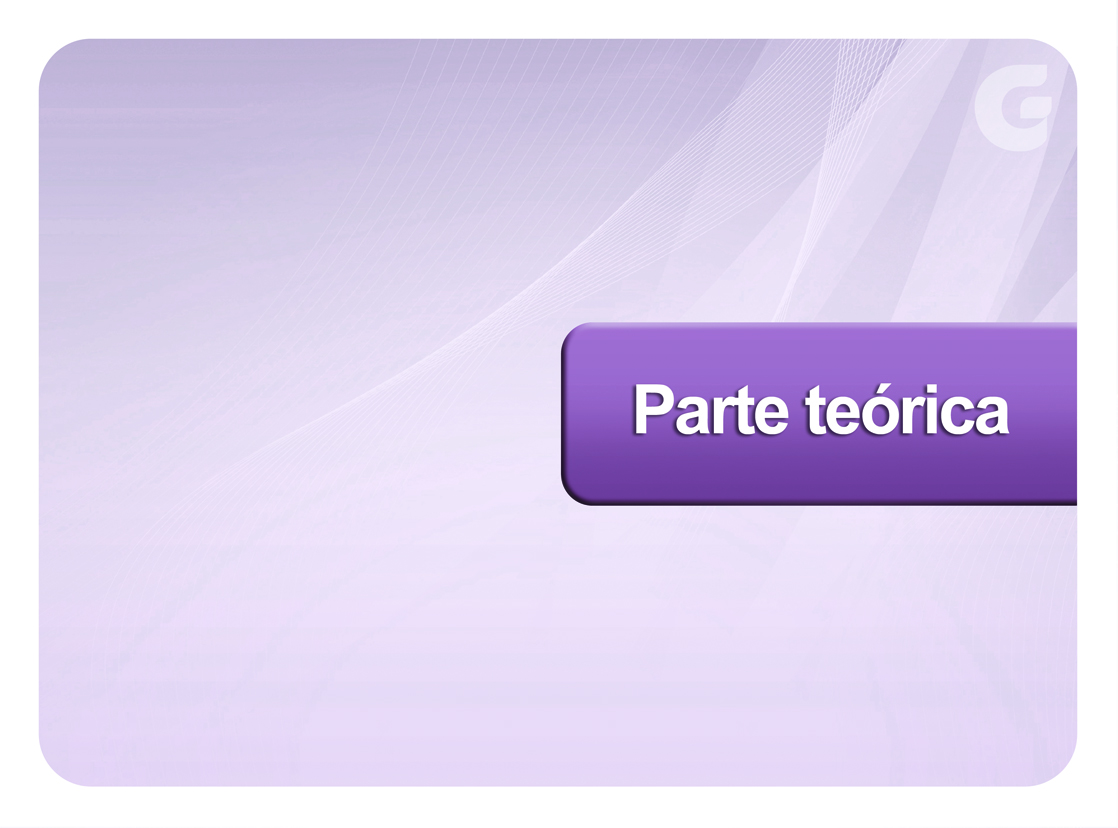 2
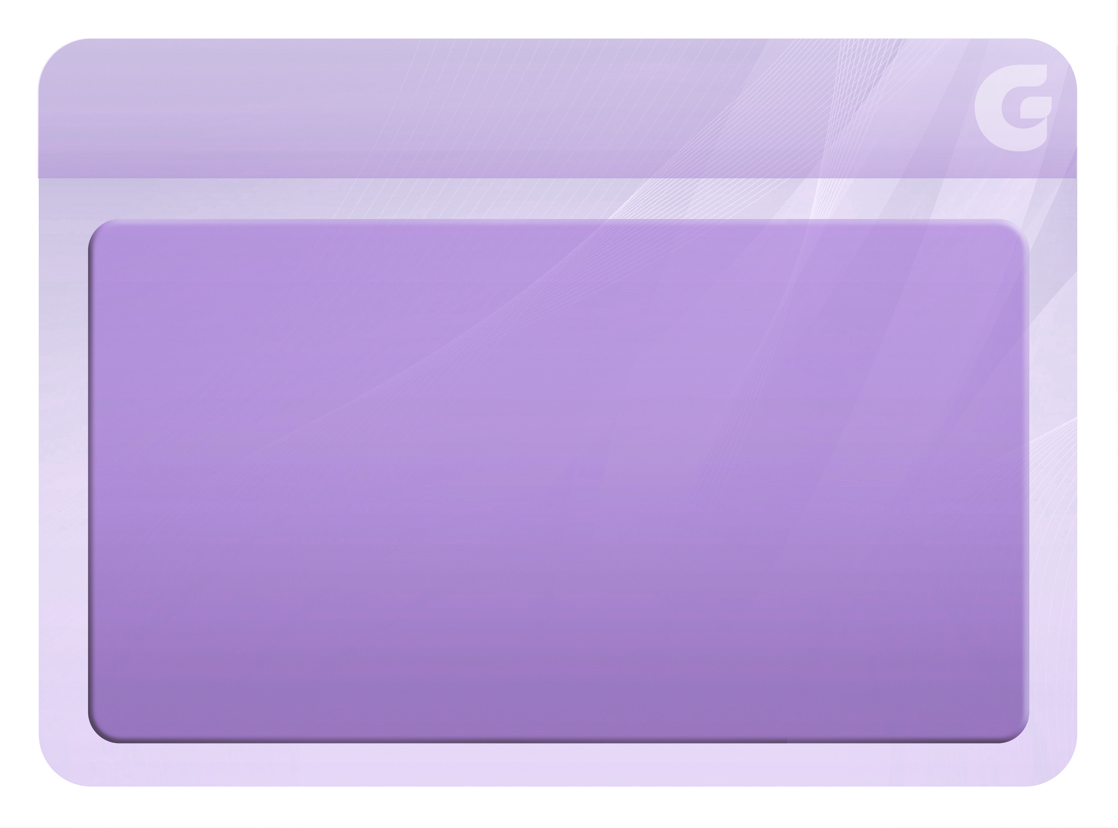 INFLUÊNCIADO AMBIENTE
3
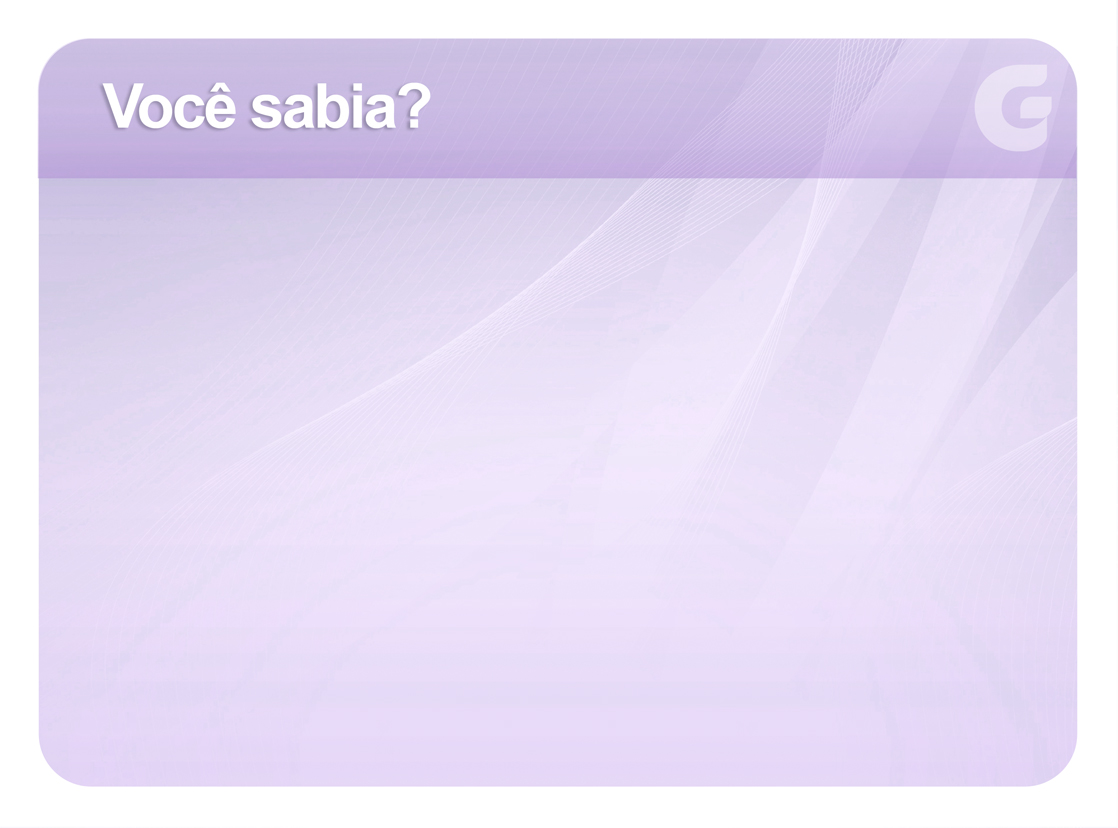 Além do Espírito comunicante e do médium, o ambiente também influencia o fenômeno mediúnico
4
[Speaker Notes: Determinam o fenômeno mediúnico não apenas o Espírito comunicante e o seu intermediário (o médium) como, também, o meio em que se dá a manifestação
Compreende-se que assim seja, pois que os presentes à reunião mediúnica não estão inertes, mas agem, emitem pensamentos, atraem Espíritos afins, irradiam forças, sentem simpatia ou antipatia]
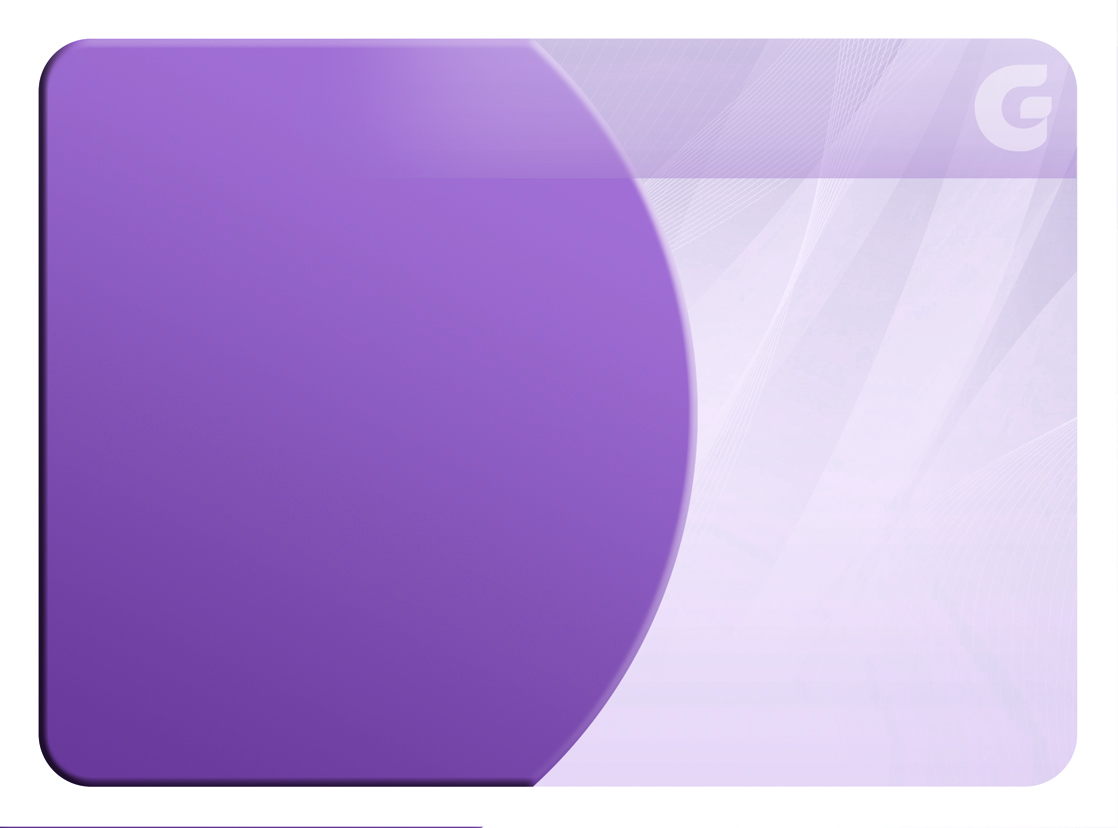 Quanto mais homogêneofor o todo da reunião,mais intensidade teráo fenômeno mediúnicoTherezinha Oliveira
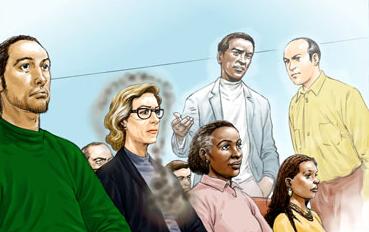 5
[Speaker Notes: Para que o fenômeno mediúnico se dê em condições favoráveis, é preciso que médium e assistentes formem um grupo harmônico e cheguem a uma vibração e pensamento o mais uníssonos que puderem]
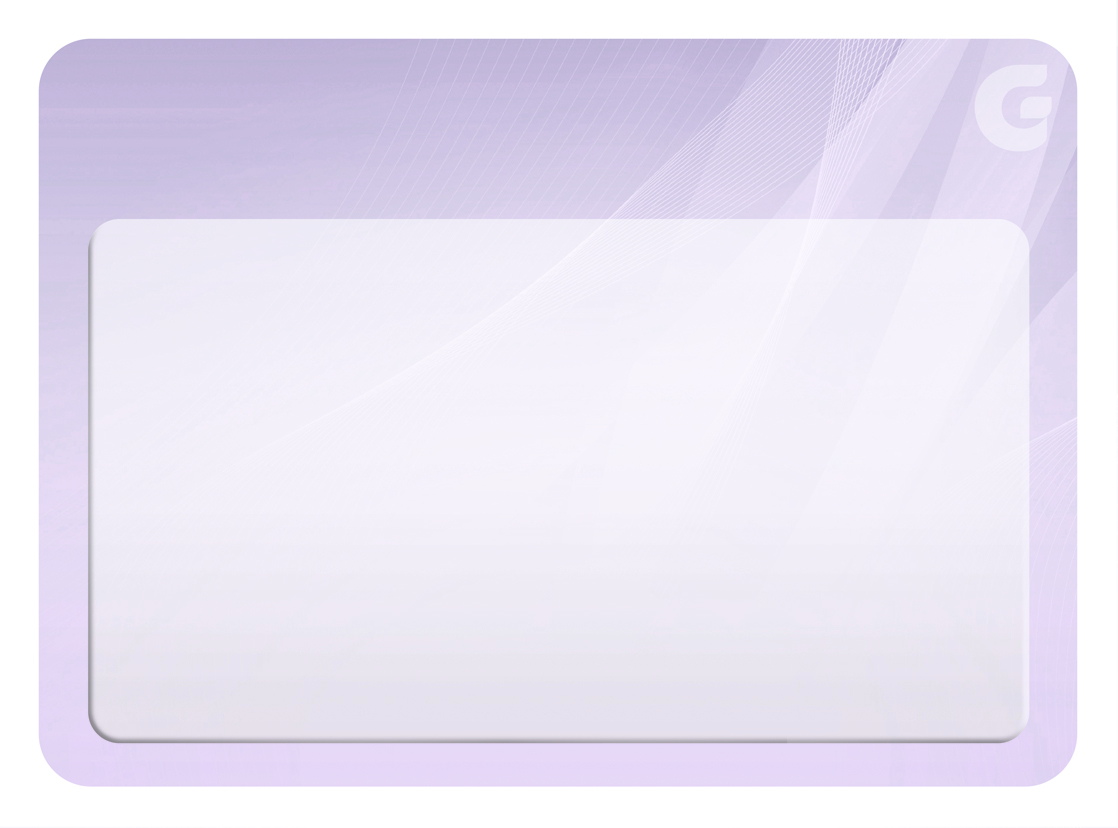 Quando o ambiente
não favorece
6
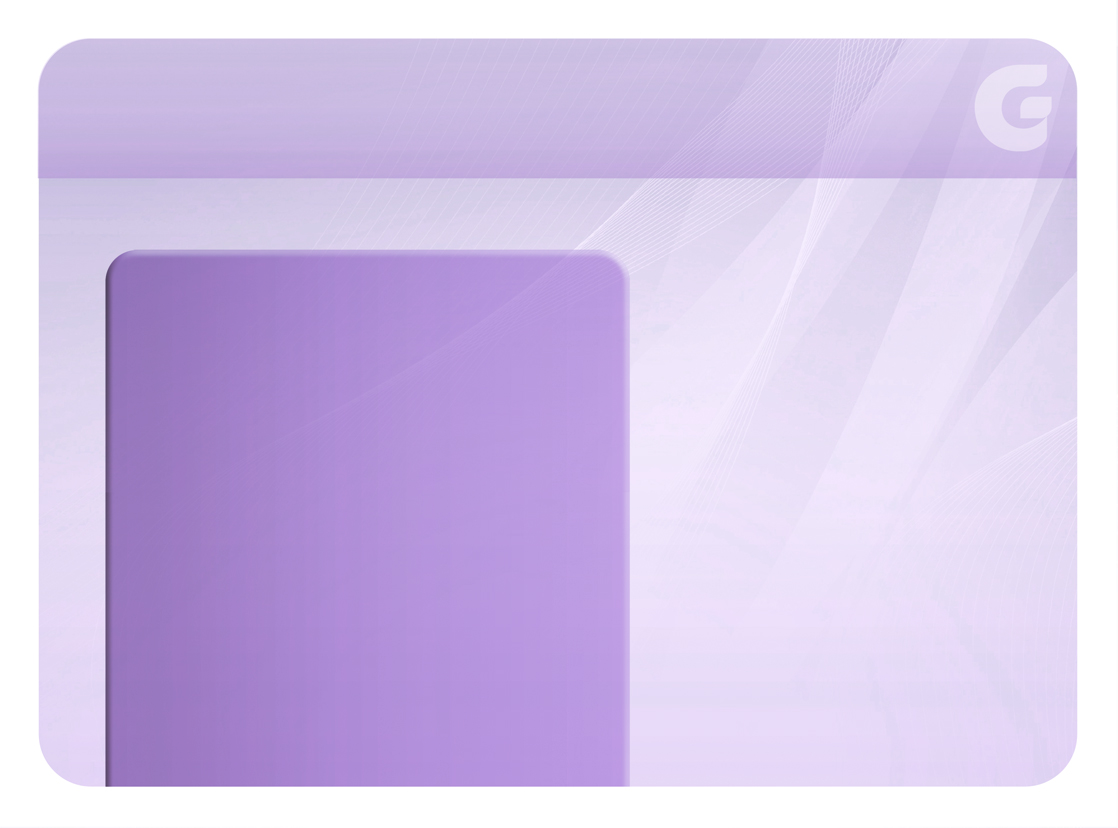 A interferência contrária
Se médiuns ostensivos
e médiuns de apoio
não se harmonizarem,
a reunião mediúnica
ficará comprometida
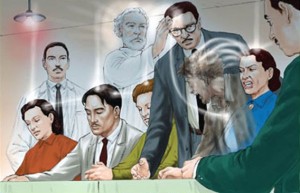 7
[Speaker Notes: Quando médium e assistentes não atingem a homogeneidade necessária, os pensamentos emitidos e as forças exteriores se embaraçam e, às vezes, se anulam reciprocamente]
Mesmo que o médium ostensivo esteja harmonizado, se o ambiente não estiver em equilíbrio, ele poderá sentir mal-estar ou não produzir satisfatoriamente
8
[Speaker Notes: De forma análoga à atmosfera que envolve a Terra, a Psicosfera envolve o Espírito
No meio dessas correntes contrárias, o médium (apesar de oferecer possibilidades para o intercâmbio e estar em boas condições) experimenta opressão, mal-estar indefinível, chegando a sentir-se, em certos casos, como que paralisado e sucumbido]
Em reuniões com desarmonia,
a intervenção dos Espíritos superiores tem que ser mais intensa para que o fenômeno mediúnico aconteça
9
[Speaker Notes: Então, torna-se necessária poderosa intervenção do plano espiritual superior para que o mínimo fenômeno tenha lugar
E o fenômeno pode até não se dá, por absoluta falta de adequada e segura ambientação para que a realização da delicada tarefa do intercâmbio mediúnico seja sem riscos para a integridade física e psíquica do médium]
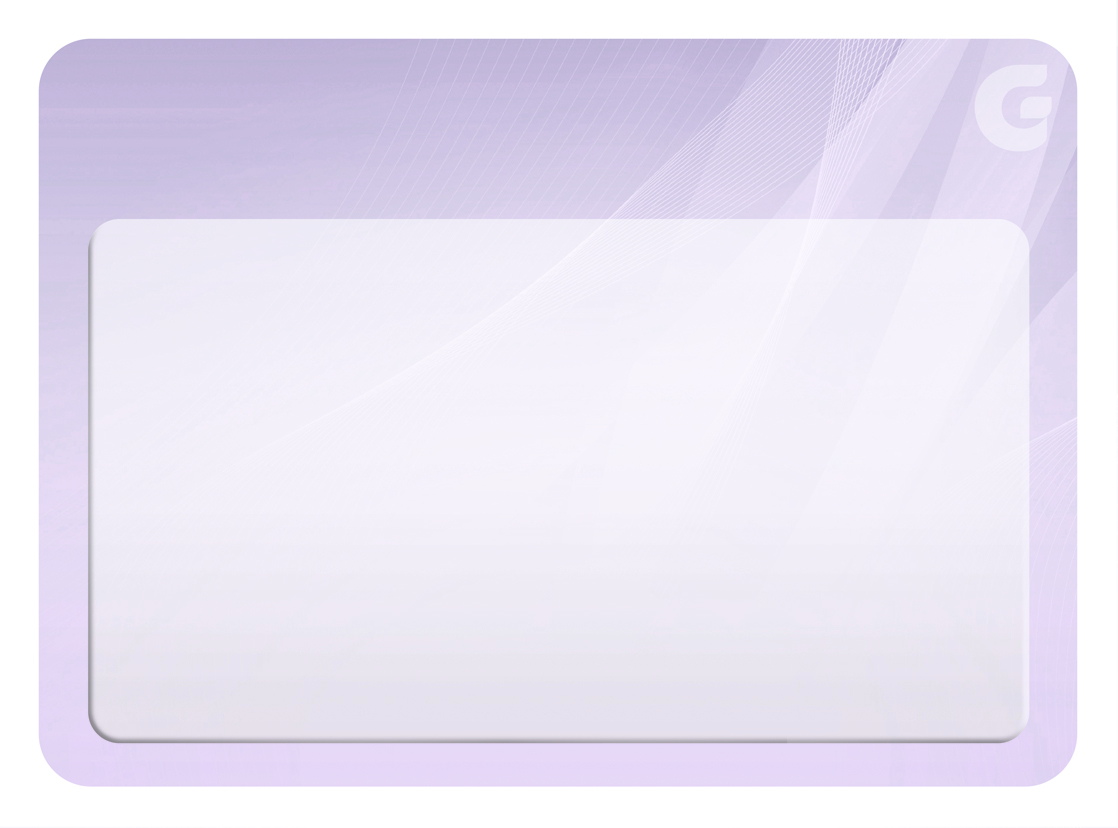 Qualidade das
manifestações
10
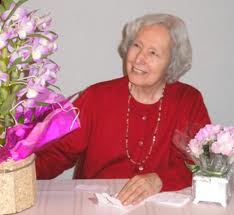 Se o conjunto dos presentes for vicioso, indisciplinado, discordante e mal intencionado, não se obterão comunicações boasTherezinha Oliveira
11
[Speaker Notes: Se o conjunto dos presentes for vicioso, indisciplinado, discordante e mal intencionado, não se obterão comunicações boas, a não ser eventualmente (ainda que o médium ofereça possibilidades), porque, de modo normal, os bons Espíritos não lançam sementes boas em cima de pedras, e abandonam o campo aos Espíritos inferiores, afins com o grupo

Mas, se essas mesmas pessoas fizerem um esforço pela melhoria do seu padrão vibratório, o mesmo médium poderá servir aos Espíritos de boa vontade, que virão em resposta à condição melhor, agora oferecida]
Trabalhadores despreparados, curiosos e descrentes dificilmente oferecerão meio favorável ao intercâmbio mediúnico
12
[Speaker Notes: Uma reunião de público comum, heterogêneo, despreparado, onde se misturam elementos curiosos, descrentes, antagônicos, viciosos, etc., dificilmente oferecerá meio favorável ao bom intercâmbio mediúnico]
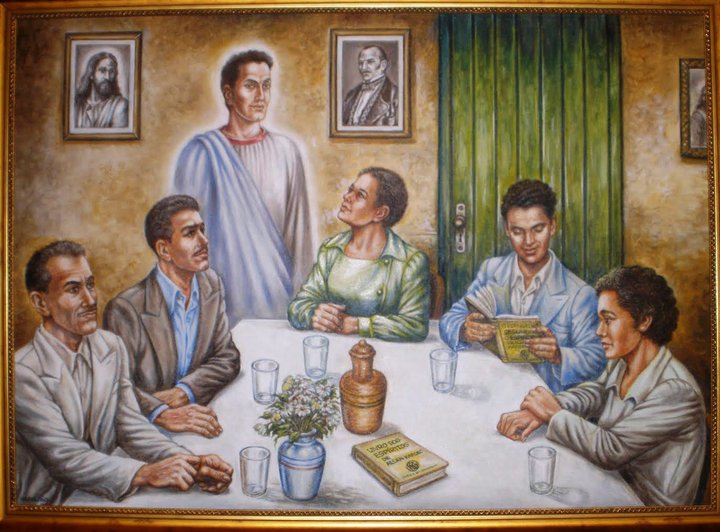 Um grupo mediúnico  doutrinariamente esclarecidoe conscientizado, (...),proporcionará o ambientemental e fluídico favorávelTherezinha Oliveira
13
[Speaker Notes: Mas um grupo mediúnico doutrinariamente esclarecido e conscientizado, buscando objetivos nobres e trabalhando com perseverança, proporcionará o ambiente mental e fluídico favorável, em que os bons Espíritos poderão atuar com eficiência em benefício geral]
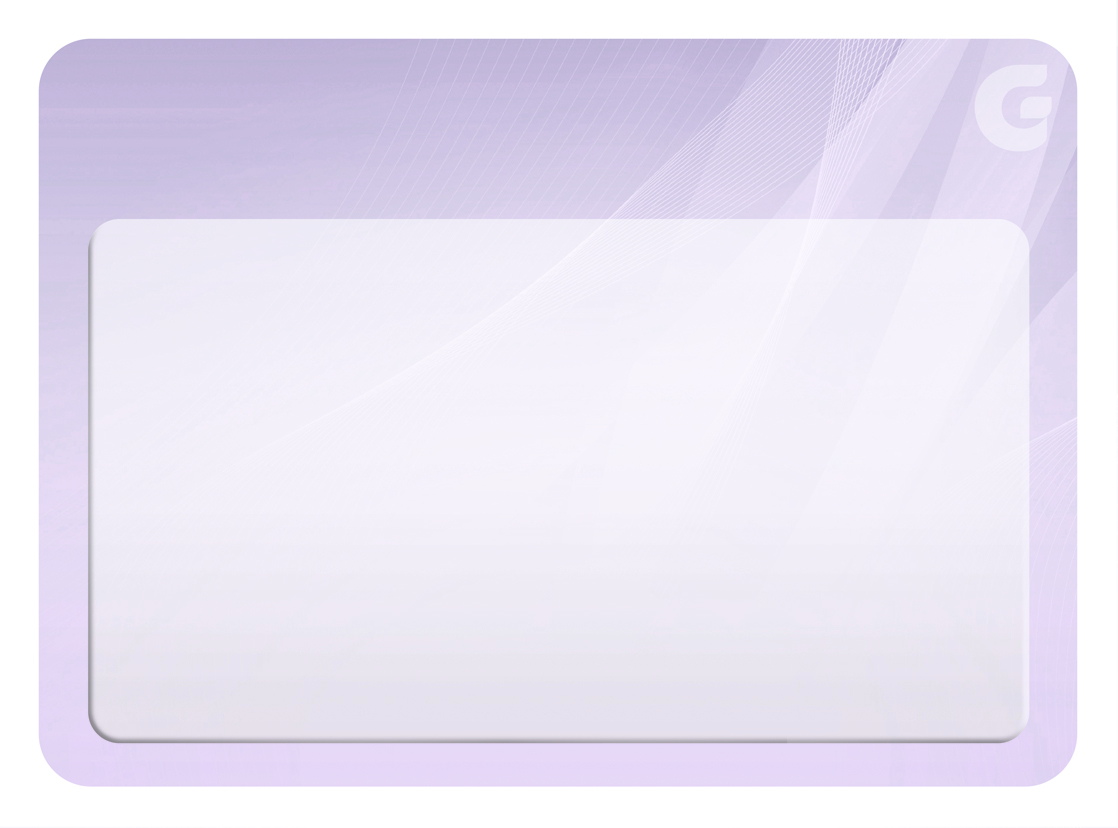 Recomendações de Kardec para uma reunião mediúnica favorável
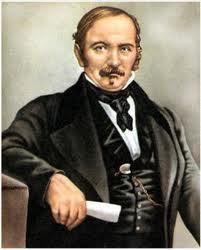 14
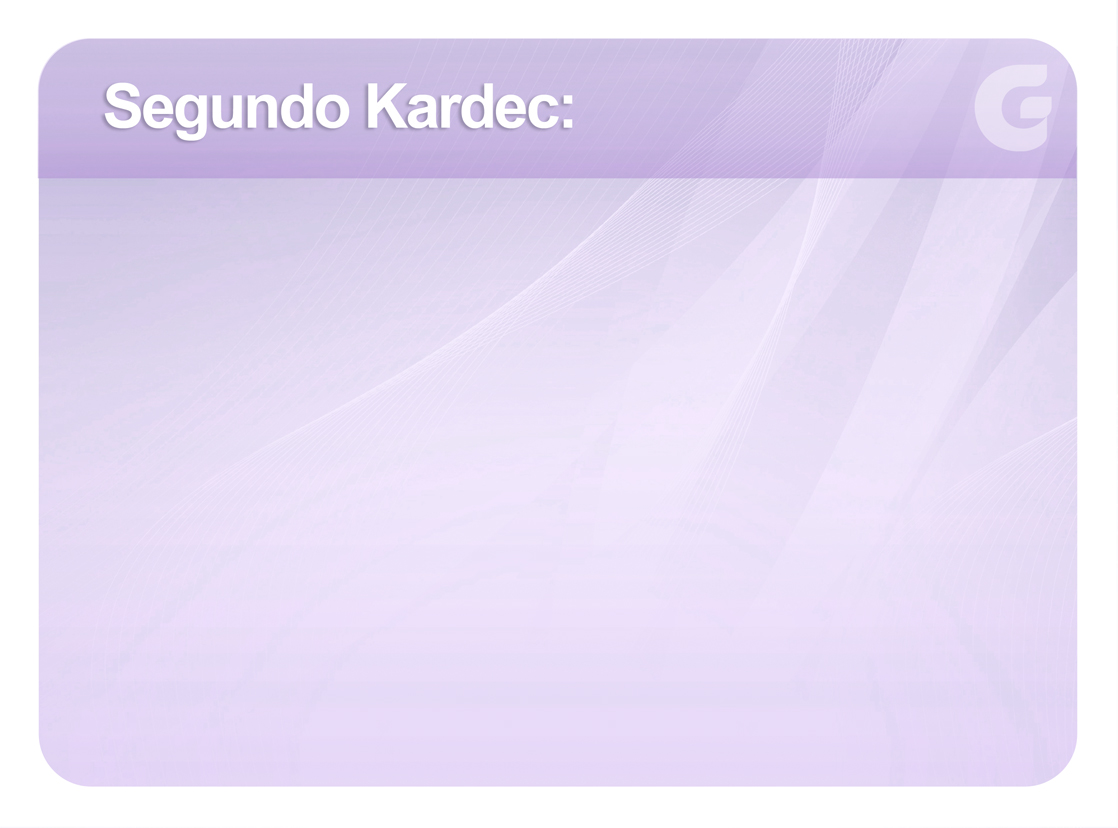 Uma reunião é um ser coletivo cujas qualidades e propriedades são a soma de todas as qualidades e propriedades dos seus membros e formam como que um feixe; acontece que esse feixe terá tanto mais força quanto mais for homogêneo
O Livro dos Médiuns, 2ª parte, cap. 29, 331
15
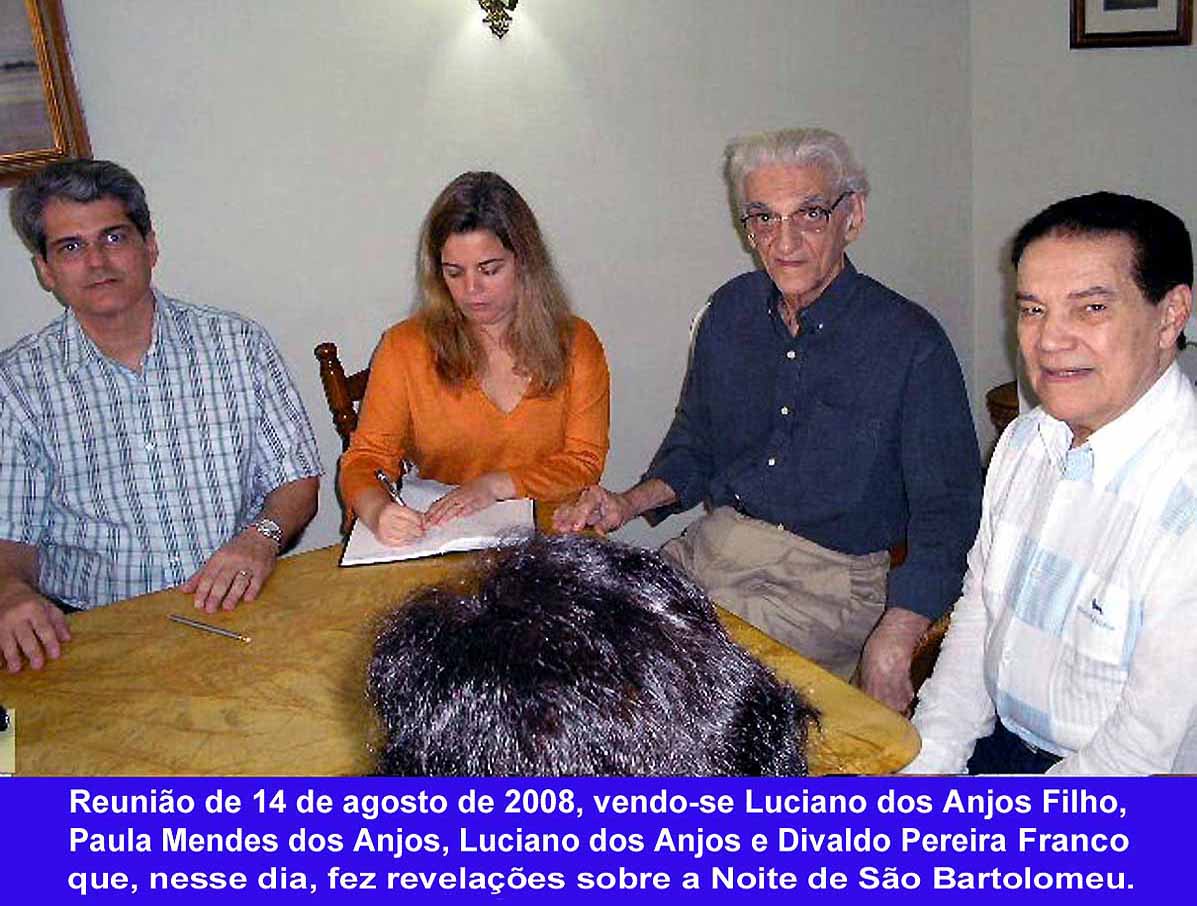 Perfeita comunhãode ideias e sentimentos
16
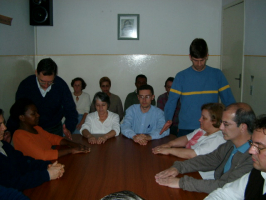 Benevolência recíproca
entre os participantes
17
[Speaker Notes: Benevolência recíproca entre todos os membros]
Alimentar o sentimentode amor e caridade
18
[Speaker Notes: Renúncia a todo sentimento contrário à caridade]
Desejo de todos de se instruir e de melhorar por meio dos ensinamentos
dos bons Espíritos
19
[Speaker Notes: Desejo unânime de se instruir e de melhorar, por meio dos ensinamentos dos bons Espíritos, com o aproveitamento dos seus conselhos]
Concentração e silêncio durante os diálogos 
com os Espíritos
20
[Speaker Notes: Concentração e silêncio respeitoso durante as conversações com os Espíritos]
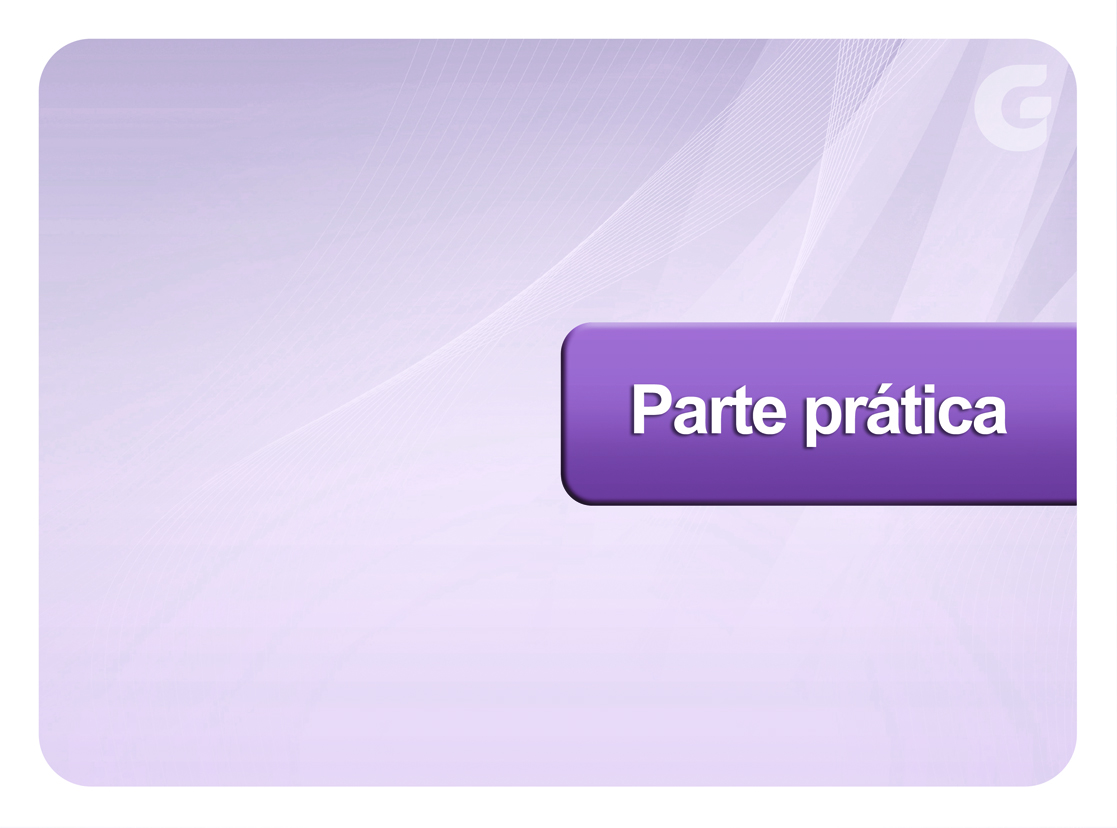 21
[Speaker Notes: Capítulo 3 – Fases do treinamento mediúnico. Pág. 97 a 103
3. 3ª fase – Contato, pág. 97.
Semana 2 de 3]
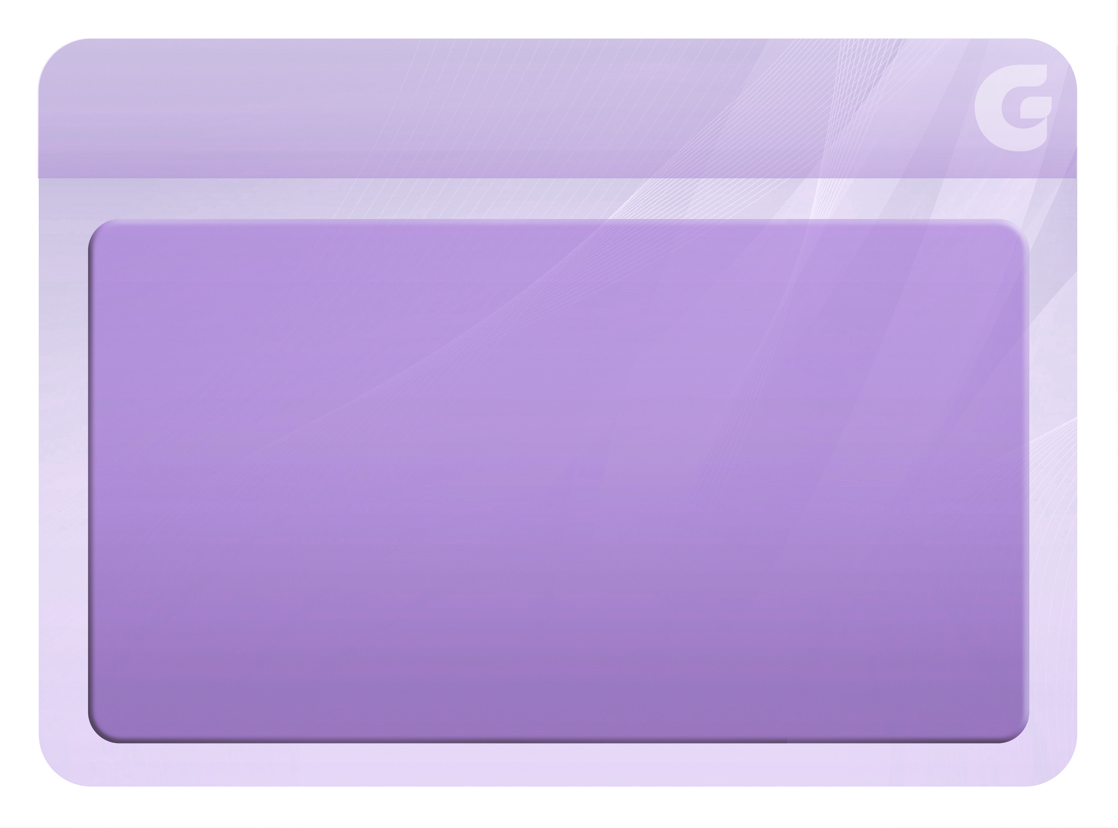 3ª FASE
CONTATO
22
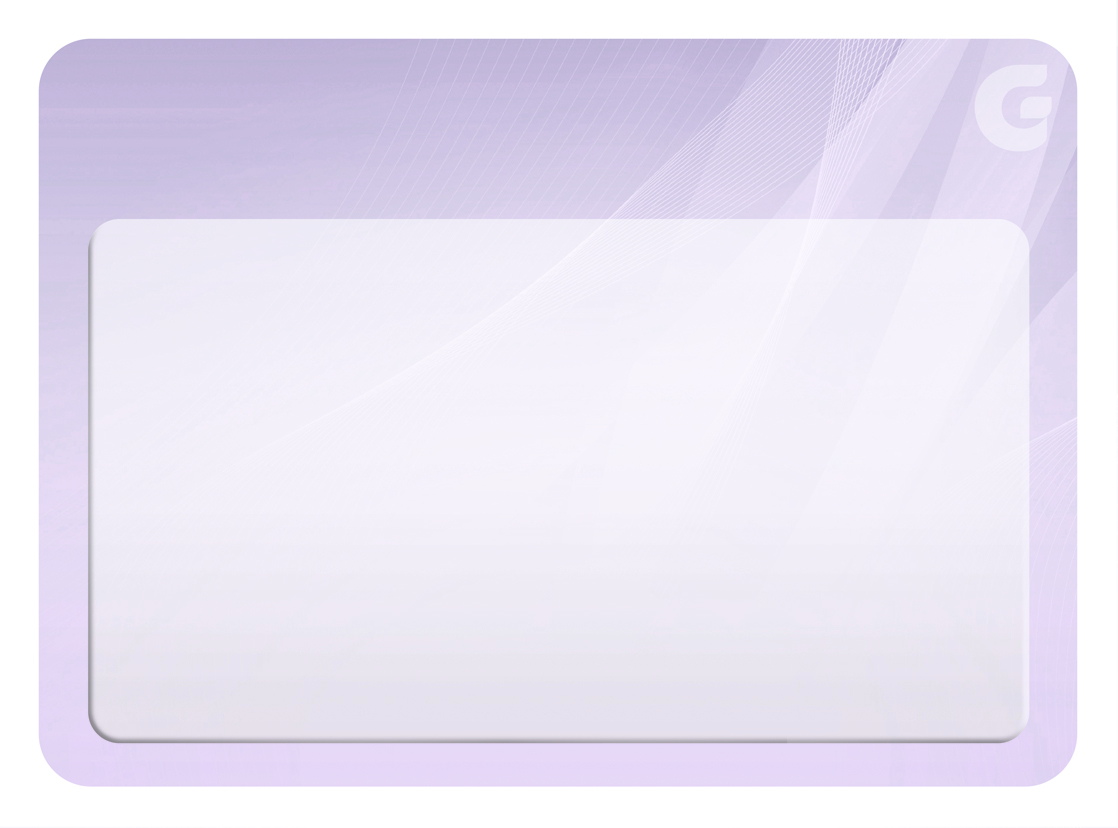 Objetivo
23
Fase em que o guia mediúnico atua mais diretamente sobre o médium, estabelecendo-se entre eles uma interpenetração áurica Therezinha Oliveira
24
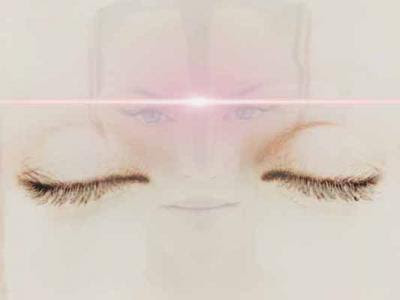 O exercício dessa fase representa uma experiência agradável Therezinha Oliveira
25
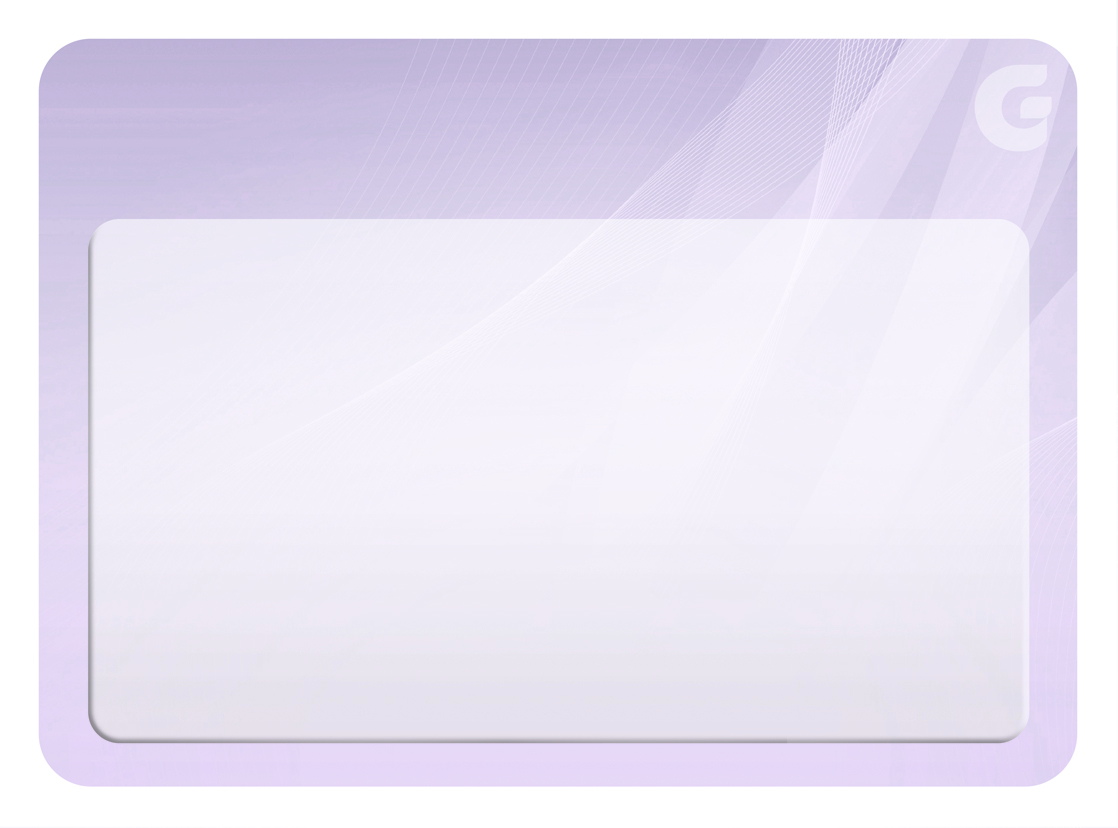 Como ocorre
26
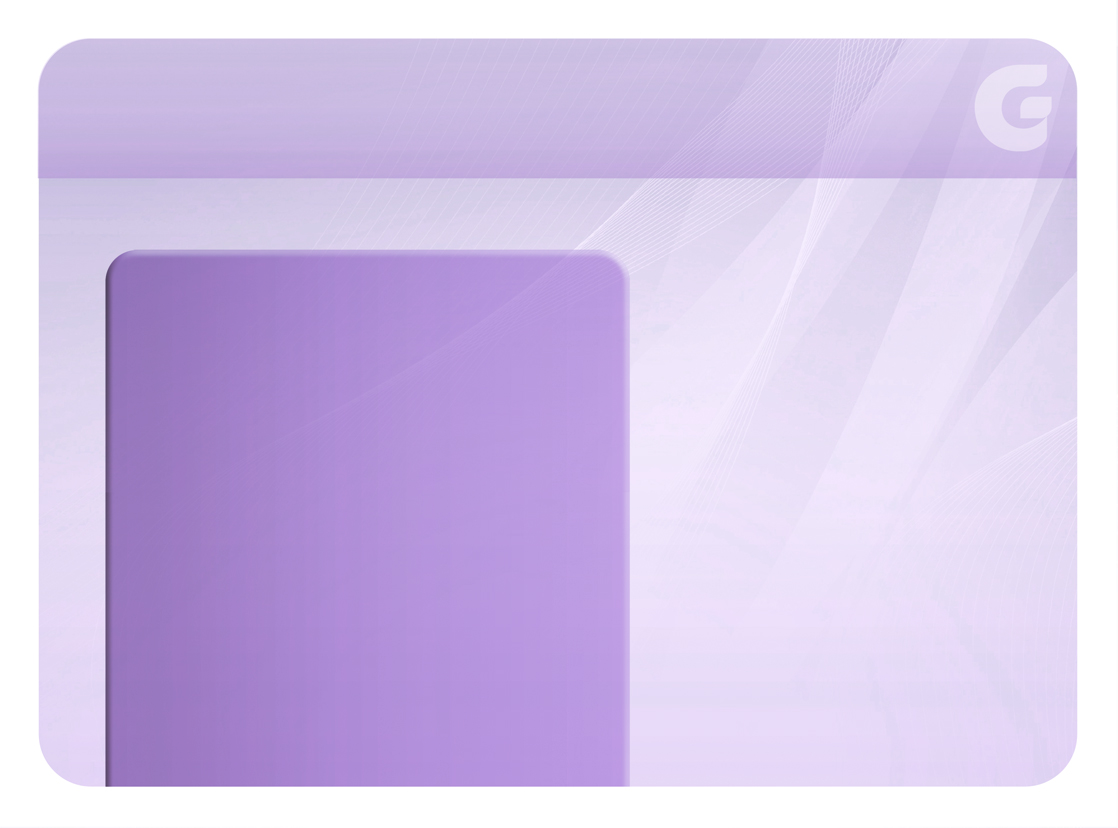 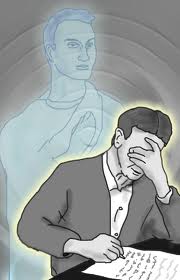 O guia mediúnico promove uma ligação áurica com o médium, quando solicitado pelo expositor
27
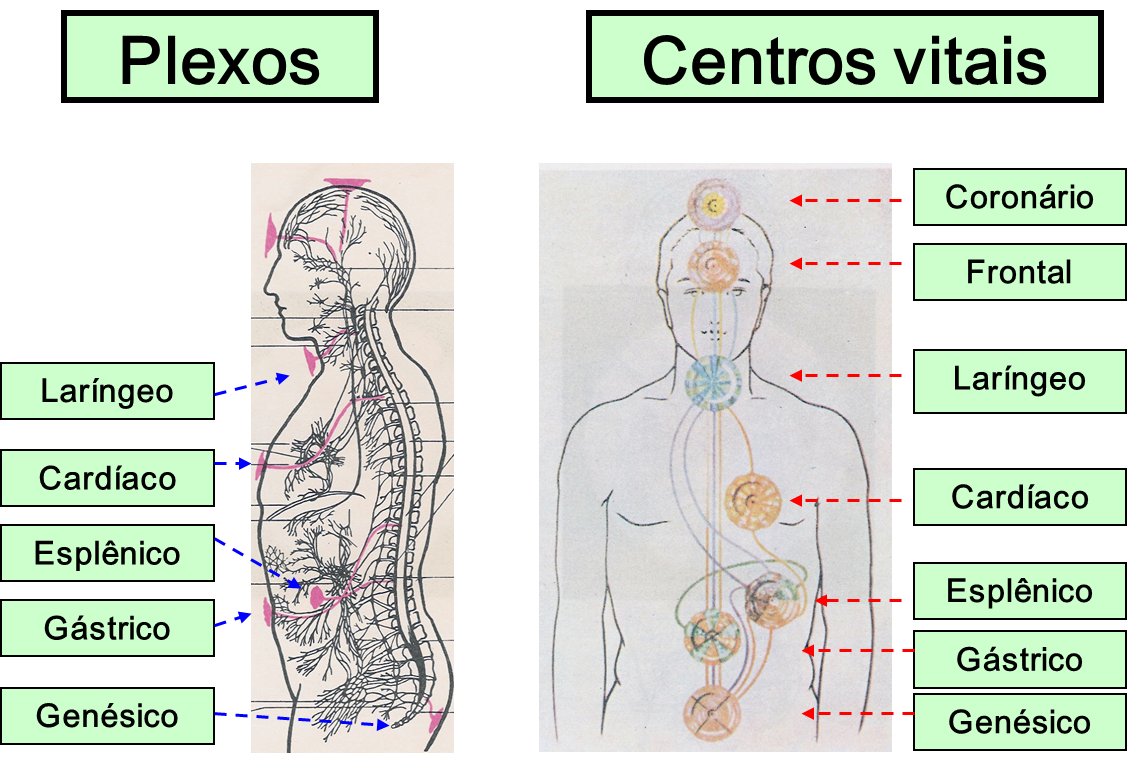 O guia mediúnico age indiretamente sobre os centros de força (períspirito)
28
O médium sentirá uma momentânea impressão de
que vai entrar em transe
Therezinha Oliveira
29
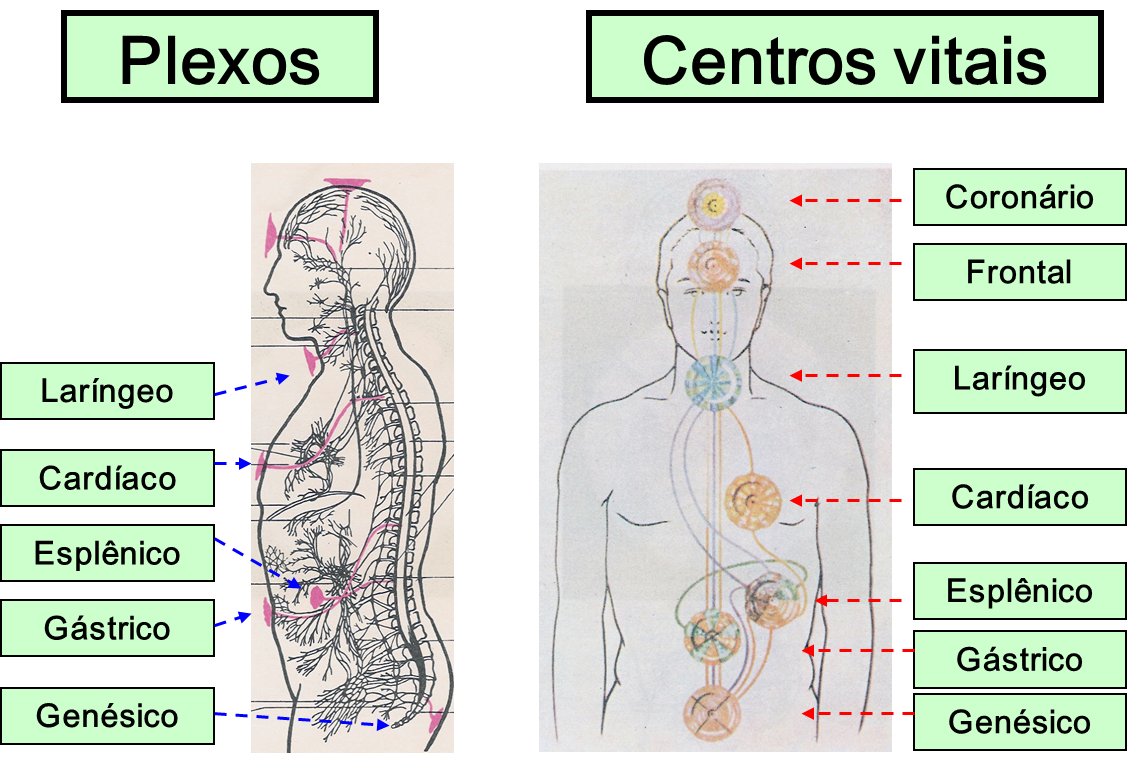 O guia mediúnico age diretamente sobre os plexos (corpo físico)
30
Causando sensações físicas, como repuxamentos, tremores, quenturas, pressões
Therezinha Oliveira
31
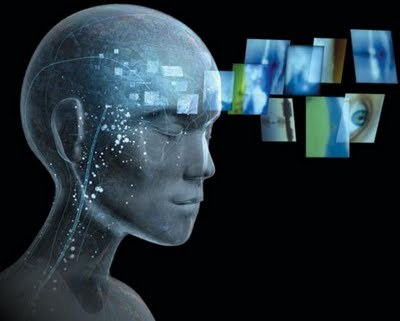 Quando tiver dúvidas, o médium pode pedir uma confirmação mental
Therezinha Oliveira
32
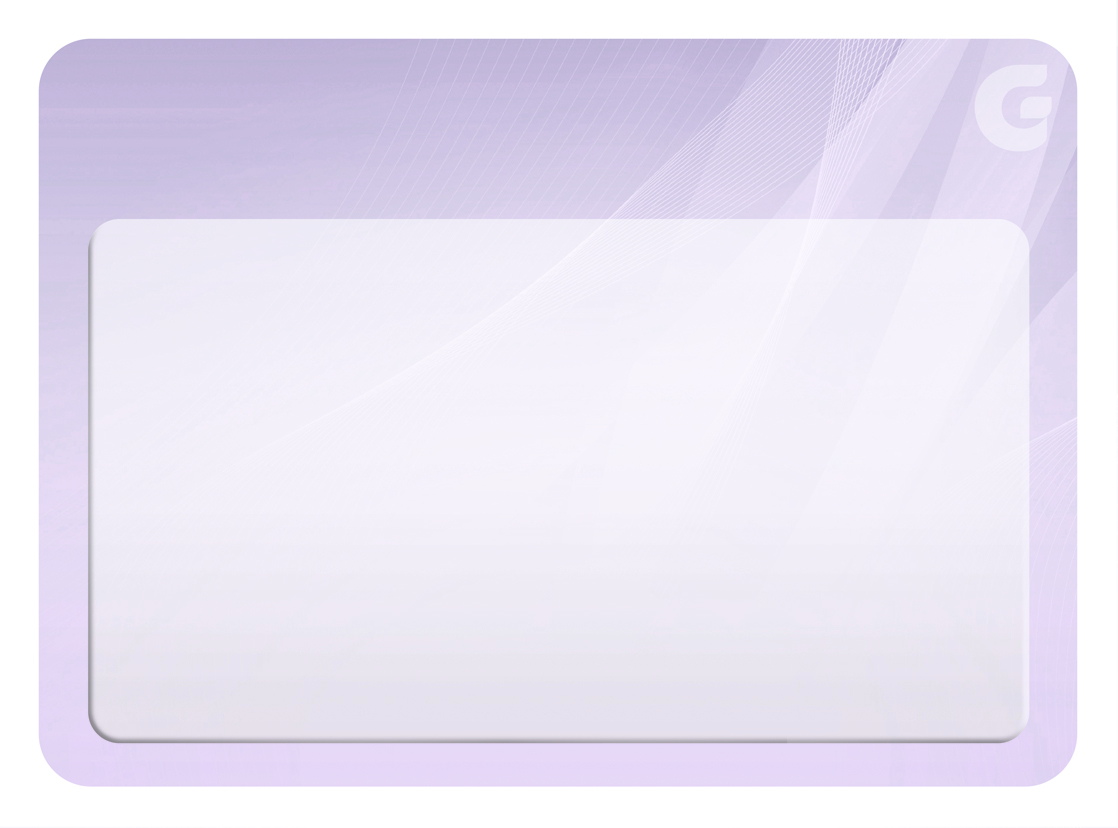 O que posso sentir?
33
As sensações, embora físicas, são mais intensas
e nítidas do que nas fases anteriores
34
Há relatos de participantes dizendo que os sintomas fora
do centro espírita aumentaram, mas isto é natural, é fruto do trabalho realizado
35
Impressões visuais desfocadas, contornos
Movimentos involuntários dos olhos
Audição se dilatando ou estampido nos ouvidos
36
Formigamento ou choque nos braços, correndo dos ombros até as mãos
37
Mãos inchando
Vazio no estômago
Garganta engasgada
Toques
Distanciamento do corpo
38
Corpo inchar por causa da expansão perispiritual (ballonnement)
39
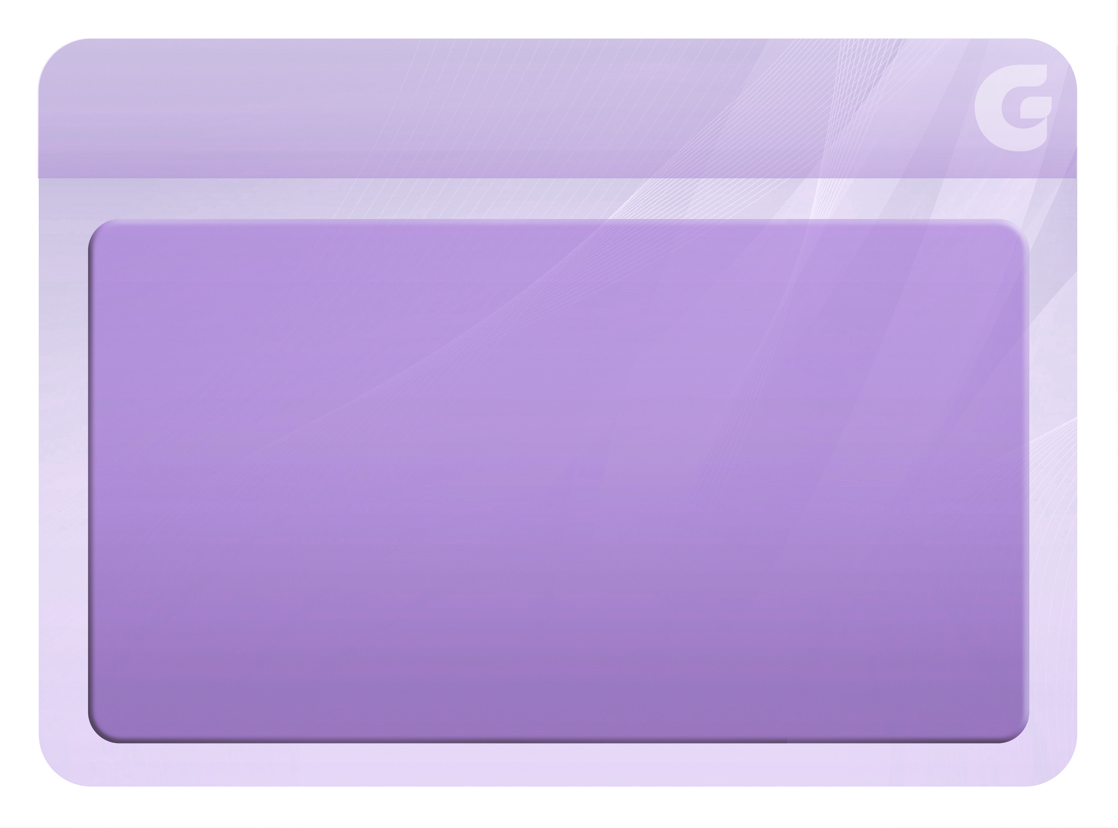 PREPARANDO-SE
PARA O EXERCÍCIO
40
[Speaker Notes: Capítulo 3 – Fases do Treinamento Mediúnico
Roteiro contido no item 3.4 Modelo para conduzir a fase. Páginas 99 a 101.
Ver material de apoio.]
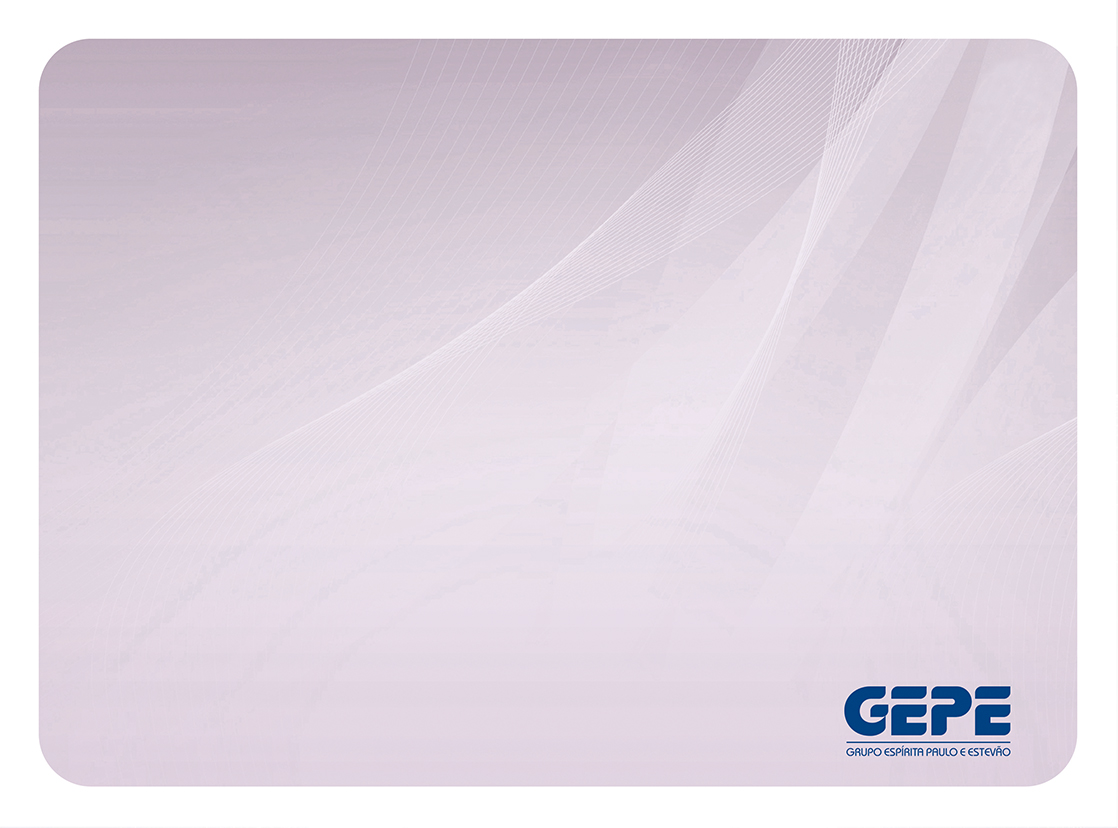 BIBLIOGRAFIA
Oliveira, Therezinha: Mediunidade. 15.ed.Campinas, SP: Allan Kardec, 2013.
Nilson, Teddy e Oliveira, Therezinha: Orientação Mediúnica. Campinas, SP: Centro Espírita “Allan Kardec” - Dep. Editorial, 2001.
Fortaleza, janeiro de 2014
41